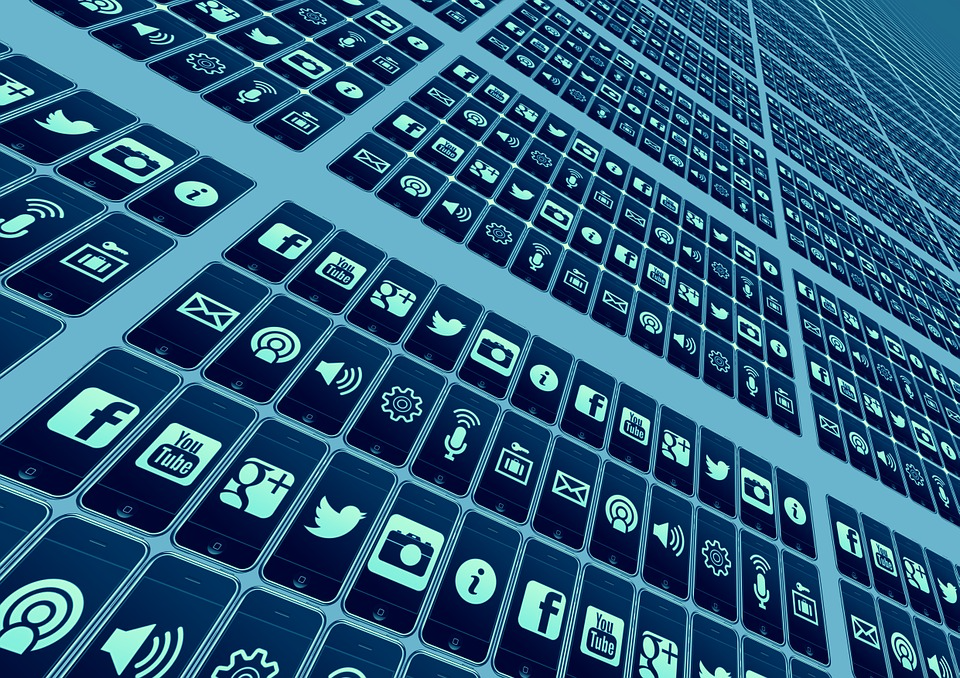 UMA BREVE HISTÓRIA DA INTERNET
O INÍCIO DA INTERNET
1945-1991 – GUERRA FRIA – EUA X  URSS
Década de 
70-80
Surge o termo Internet
1985 surge
National Science Foundation Network, um conjunto de redes universitárias interconectadas
Década de 
90World Wide Web
Hipertextos
Portais (AOL e Yahoo), (ICQ e o mIRC) E-mail gratuitos (Hotmail), e site de buscas (Google e Cadê)
1962
Criação da 
ARPANET
pela DARPA
INTERNET NO BRASIL
1988:A Internet chegou no Brasil em 1988 por iniciativa da comunidade acadêmica de São Paulo (FAPESP - Fundação de Amparo à Pesquisa do Estado de São Paulo) e Rio de Janeiro UFRJ (Universidade Federal do Rio de Janeiro) e LNCC (Laboratório Nacional de Computação Científica);
1989:O Ministério de Ciência e Tecnologia cria a Rede Nacional de Pesquisas (RNP), uma instituição com objetivos de iniciar e coordenar a disponibilização de serviços de acesso à Internet no Brasil;
1994:Início da exploração comercial da Internet a partir de um projeto piloto da Embratel;
1996:Surgem os primeiros portais de internet privados do Brasil;
2000:Surgem as primeiras provedoras de acesso gratuito e aumento de acessos a sites de buscas e redes sociais;
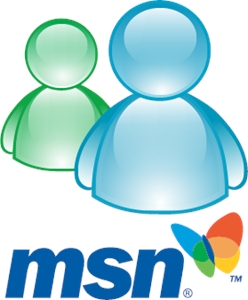 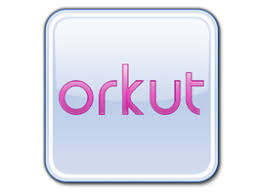 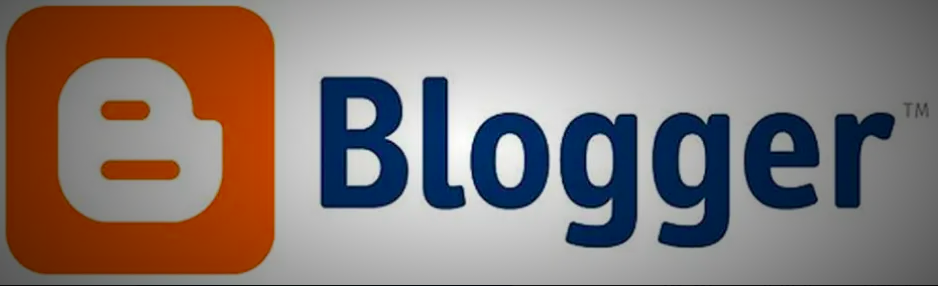 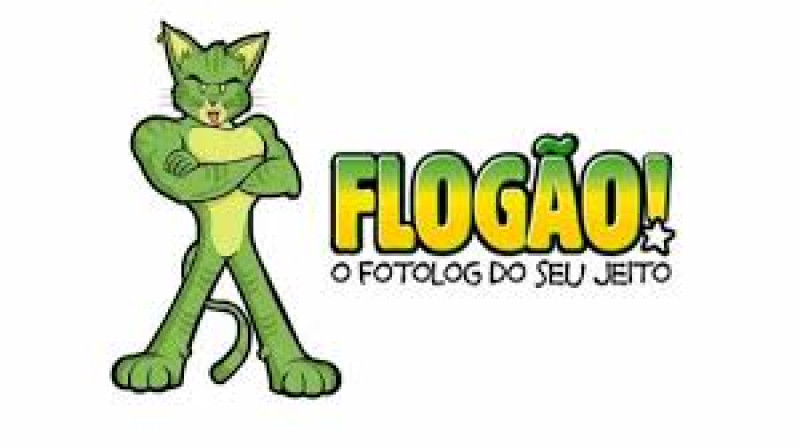 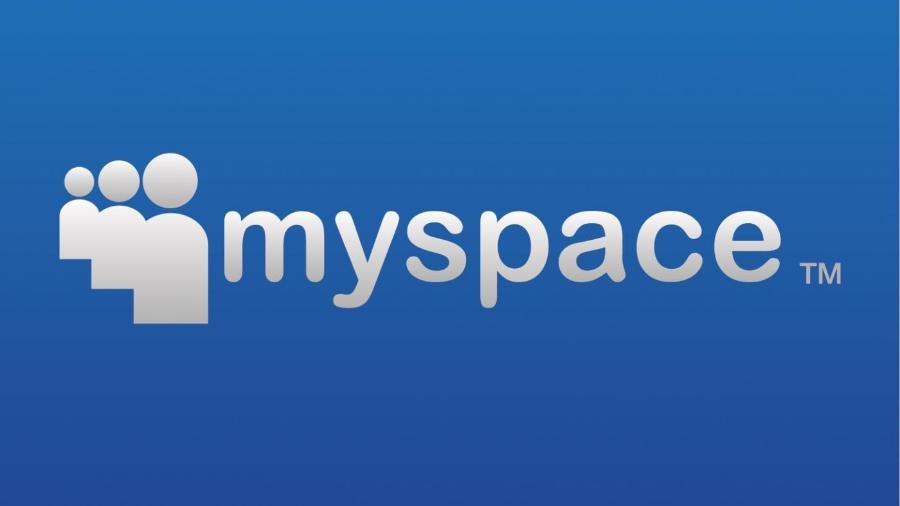 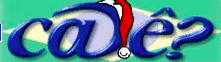 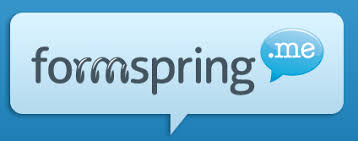 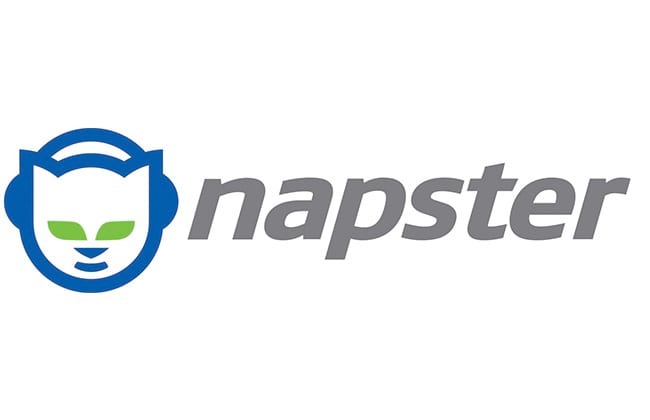 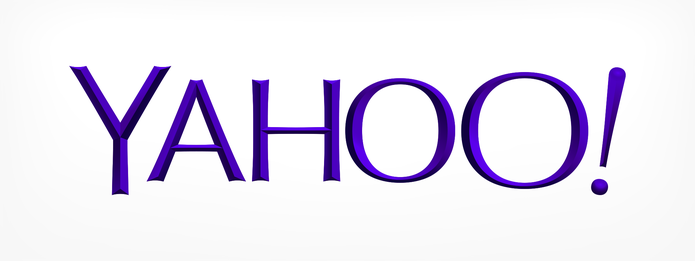 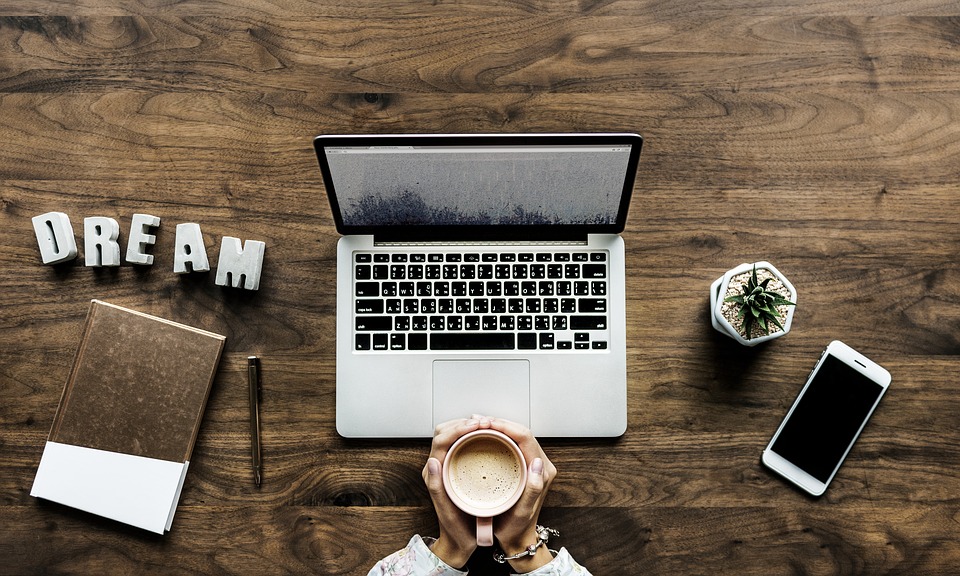 DOS BLOGS AOS VLOGS
sine qua non
-No príncipio os blogs eram listas de links da internet. Eles eram desenvolvidos por pessoas que entendiam a liguagem HTML e que atuavam como filtros de conteúdo da rede, disponibilizando comentários e o endereço das páginas que visitavam;
-Surgiram então plataformas como o Blogger, em 1999, e o Blogspot e Wordpress que permitiu que não apenas especialistas em HTML mantivessem um blog. 
-Os blogs transformaram em diários virtuais, blogs institucionais de empresas, de celebridades e jornalísticos;

-O denominador comum entre os blogueiros é a pessoalidade. Tem a marca da voz do autor;

-Compartilham a transformação de um hobby em uma profissão;

-Blogueiro como definição de uma profissão;

-O termo blogueiro passa a ser adaptado primeiro para vlogueiros para os produtores de vídeos no YouTube.-Atualmente são conhecidos como influenciadores digital ou produtores de conteúdo digital;
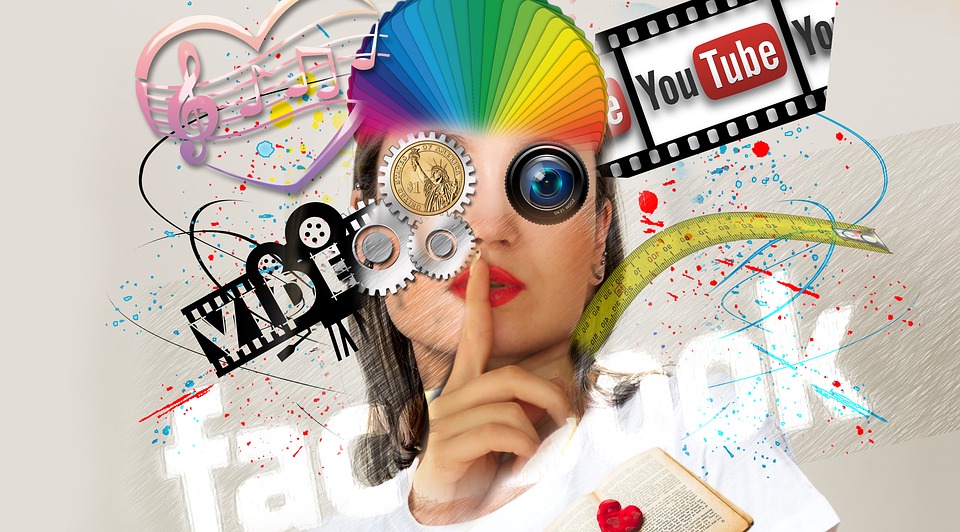 UM BREVE HISTÓRIA DO YOUTUBE
A EVOLUÇÃO GRÁFICA DO YOUTUBE
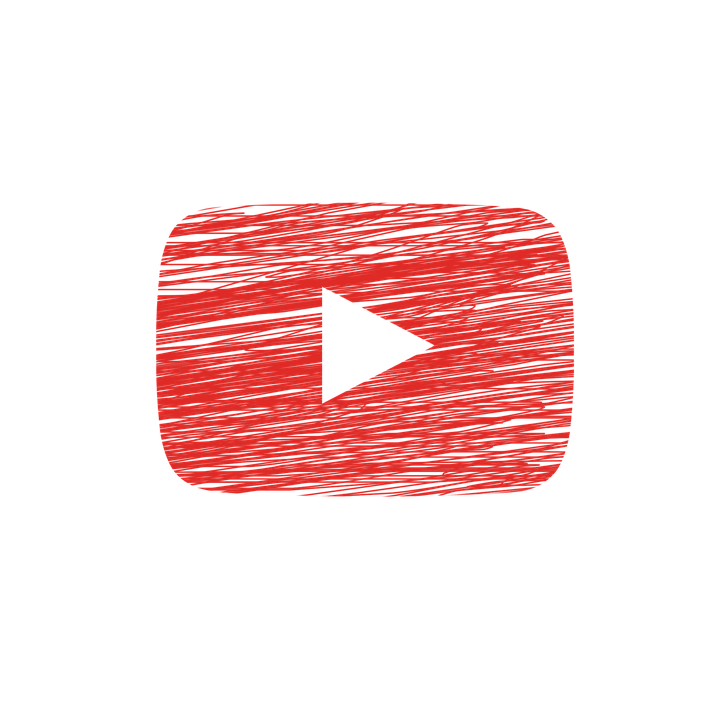 2005:O YouTube é criado por Chad Hurley, Steve Chen e Jawed Karim;
2006:O YouTube torna-se uma das empresas do Google LLC;
-No primeiro ano contava com cerca de 2 milhões de visualizações por dia em todo o site
e com o registro de 200 mil usuários;
-O YouTube foi a primeira plataforma a unir três níveis diferentes de participação: a produção, a seleção e a
distribuição de conteúdo;
-Hoje o site conta com mais de 1,5 bilhão de usuários e mais da metade das visualizações ocorrem através de dispositivos móveis.
PRIMEIRO VÍDEO PUBLICADO
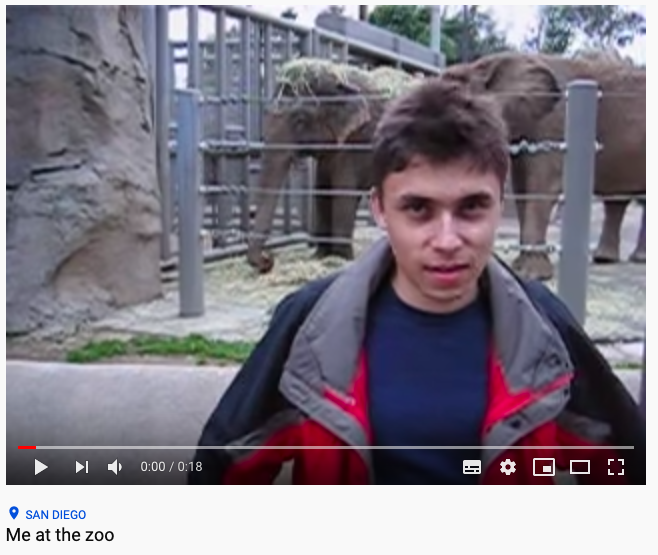 PRIMEIROS VIRAIS
Lonelygirl15
Lazy Sunday
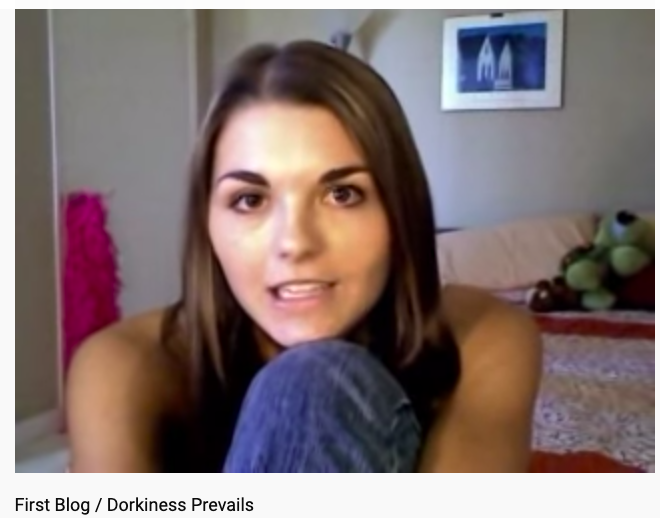 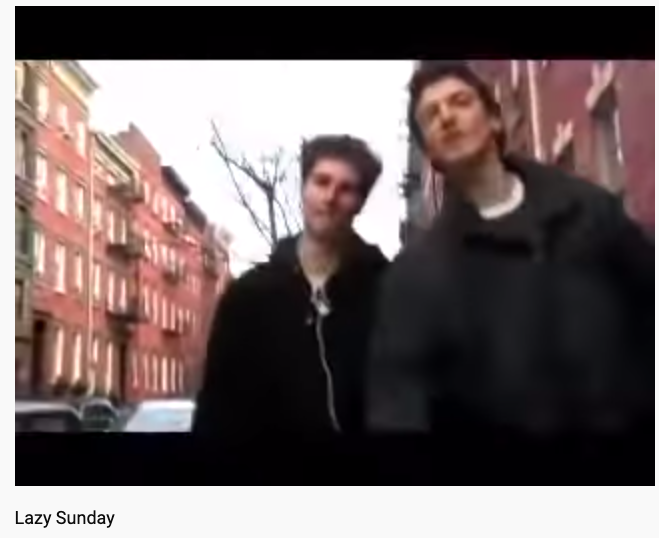 PESQUISA VIDEO VIEWERS 2016
-Em apenas dois anos o tempo que os brasileiros disponibilizavam para a visualização de vídeos dobrou;
-Em média são gastas mais de 38 horas por semana;
-O YouTube foi considerado como a plataforma preferida para assistir vídeos online;
-População brasileira das classes A, B e C com faixa etária de 14 a 55 anos de idade, a plataforma era a primeira opção a ser utilizada para saber mais informações sobre produtos e serviços;
-Confiança aos endossos, dicas e opiniões transmitidas pelos youtubers;
Provokers para Google e Meio & Mensagem (2015)
-Em seis regiões do país: “Os novos influenciadores: quem brilha na tela dos jovens brasileiros”;
-Indicou quais são as personalidades de vídeo mais admiradas pelos adolescentes de 14 a 17 anos;-A pesquisa considerou para a amostragem: as classes A, B e C, da capital e do interior do estado de São Paulo, além das cidades de Rio de Janeiro, Porto Alegre, Recife e Salvador;
-Das 20 maiores personalidades que se destacaram entre os adolescentes naquele ano, 10 foram youtubers: (Leon Martins e Nilce Moretto – Coisa de Nerd, Kéfera Buchmann – 5incominutos, Iberê Thenório – Manual do Mundo, Felipe Castanhari – Canal Nostalgia, Felipe Neto, Christian Figueiredo – Eu fiko Loko, Gustavo Stockler – nomegusta, Taciele Alcolea, Edu Benvenutti – BRKsEDU e Camila Coelho);
-O estudo aponta a força dessas novas celebridades digitais, que além de ter milhões de seguidores nas mídias sociais passaram também a fazer parte do radar da mídia tradicional e do interesse de grandes marcas;
Think with google = Fonte: COMSCORE, MULTIPLATFORM 2014-2017, BRASIL
-No mobile, os usuários passam mais de uma hora por dia assistindo a vídeos nos YouTube;

-O brasileiro passa 4h30 por dia colado na telona e  desse tempo, 1h47 ele passa jogando videogame, assistindo ao YT ou Vídeo On Demand;
-Brasil na posição de segundo maior mercado mundial na plataforma em horas de vídeo assistidas.

-Só no Brasil, são cerca de 98 milhões de pessoas conectadas. Nos últimos 2 anos, o YouTube ganhou 35 milhões de novos usuários. É como se um Canadá inteiro tivesse entrado na plataforma entre 2015 e 2017;

-Esse movimento foi acompanhado pelo crescimento da penetração de internet, mobile e conexão 4G;
-Grande afinidade entre os targets de 25-44 anos: hoje a quantidade de pessoas com idade entre 35-44 anos já corresponde a quase ¼ dos usuários do Youtube e é nessa faixa etária onde há o maior crescimento de novos usuários;
-O YouTube é um lugar onde assuntos surgem e são amplificados. Liberdade de expressão, diversidade e representatividade são valores centrais do YouTube;
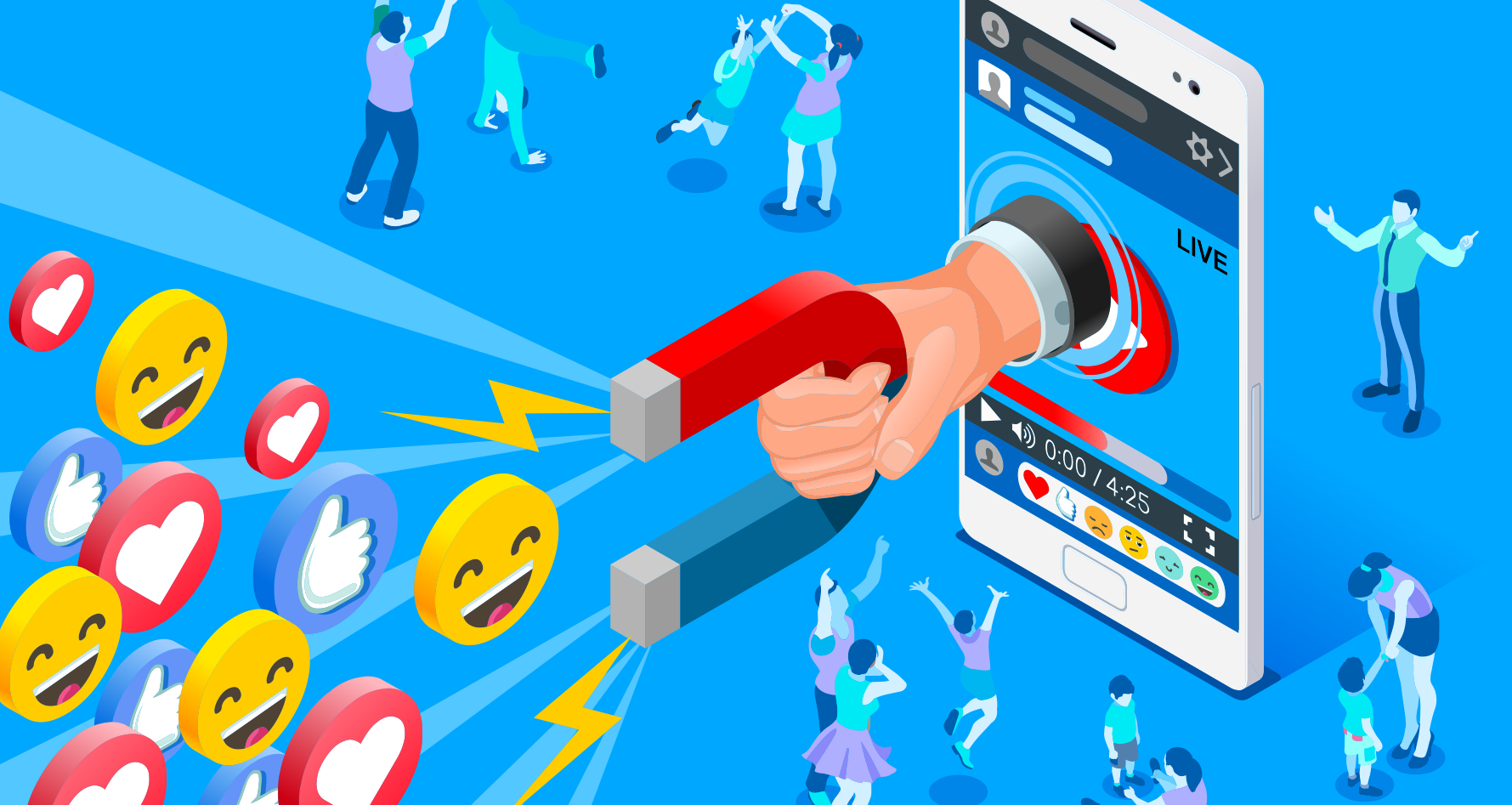 INFLUENCIADORES DIGITAIS
INFLUENCIADORES DIGITAIS
-Chamados de criadores pelo YouTube e de influenciadores digitais pelo mercado (que inclui também instagramers, facebookers e afins), os produtores de conteúdo digital cresceram em número e fama; muitos ganharam status de celebridade;

-O fenômeno ganhou força por aqui há três anos, e sua curva continua ascendente. Segundo a Rede Snack, rede multiplataforma de canais reconhecida e homologada pelo YouTube, há cerca de 310 mil canais de vídeo on-line no país;

-Na lista dos 100 canais mais influentes do mundo, 24 são brasileiros, segundo o ranking de outubro (último dado disponível) da Snack Intelligence/Tubular Labs
-Influenciadores têm algum poder no processo de decisão de compra, estilo de vida, gostos e influencia as discussões em circulação;
INFLUENCIADORES DIGITAIS
-O país ocupa também o segundo e o terceiro lugares na lista, com Whindersson Nunes e Felipe Neto. No topo das duas listas;

-Whindersson, piauiense de 21 anos, ultrapassou neste ano o Porta dos Fundos em número de seguidores; seu canal tem mais de 14,7 milhões de inscritos e mais de 1 bilhão de visualizações.

-Os canais de humor são populares, mas outros tipos de conteúdo que não costumam ocupar a programação da TV também ganharam espaço. O Manual do Mundo, sobre ciência, experimentos e curiosidades, tem mais de 7 milhões de inscritos e 1,2 bilhão de visualizações. O canal de game RezendeEvil, voltado principalmente ao jogo Minecraft, tem mais de 9 milhões de seguidores e superou os 3 bilhões de visualizações;
-Ditam, tendências, comportamentos e uma série de ações.  O que falam e fazem diante das lentes dos smartphones, vira realidade acompanhada e imitada por milhares de pessoas.
-92% dos profissionais de marketing consideram o marketing de influência eficaz de acordo com o relatório de uma pesquisa publicado pela Linqia;
PARA ALÉM DA TELA DO YOUTUBE
-Onipresença:Ainda que se dediquem mais a uma determinada rede social, os criadores costumam estar presentes em todas;

-Faturamento:O ganho com publicidade é mais relevante quando o criador negocia diretamente algum tipo de ação, seja em eventos seja embutida em seu vídeo (merchandising, por exemplo). Já as propagandas exibidas antes dos vídeos são captadas pelo Google, e o criador recebe centavos de dólar por exibição;-Portfólio de produtos e serviços:Produzem e encenam peças de teatro e shows de stand-up, fazem filmes, lançam livros e licenciam produtos como caderno, camiseta, capa de celular e até dois álbuns de figurinhas;
YOUTUBERS E AS MARCAS
-Entre os profissionais de marketing (94%) é quase unanimidade a eficiência dos influenciadores. Outros 71% dizem que possuir um “embaixador” é a melhor estratégia nas redes sociais;

“Em algumas campanhas, a pessoa fica intimamente relacionada com a marca. As empresas não querem se associar a discursos políticos fortes, por exemplo. Aí está a importância da verificação de histórico”, destaca Lopes;
-Tecnologia que permite varredura no histórico digital de formadores de opinião é usada para evitar parcerias que podem arranhar reputação da marca;
-Episódios onde a imagem de influenciadores digitais foram arranhadas acenderam o sinal amarelo para as empresas patrocinadoras, que passaram a ficar mais cautelosas. “O influenciador é uma pessoa normal, que não se preparou para ser uma celebridade. É um perfil de risco”, disse o diretor da Kroll. 

Esse mesmo recurso também é frequentemente utilizado no meio corporativo para a contratação de altos executivos. 

Apesar do risco, há vantagem na contratação de influenciadores digitais: o retorno é 11 vezes maior se comparado com ações de marketing em mídias tradicionais. “As marcas não precisam mais contratar celebridades, necessariamente. É só escolher uma pessoa com influência”, diz Lopes.
Matéria da Veja:https://veja.abril.com.br/economia/empresas-checam-passado-digital-de-influenciadores/
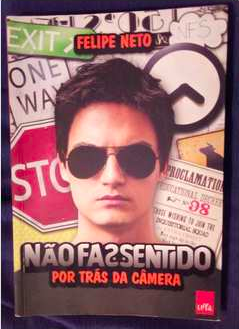 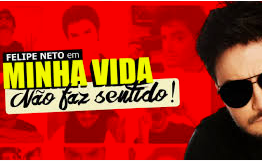 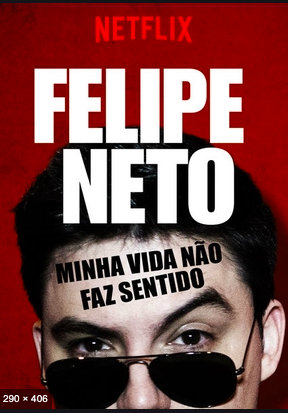 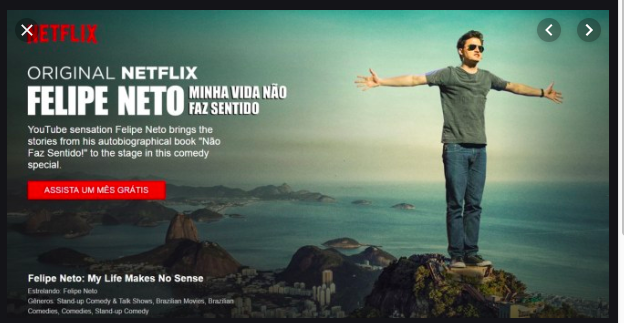 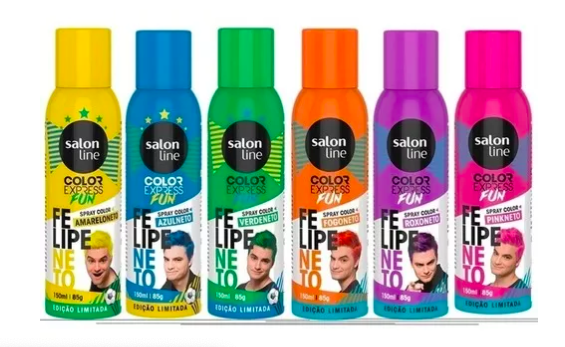 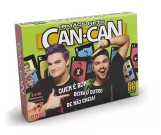 YOUTUBERS E AS MARCAS
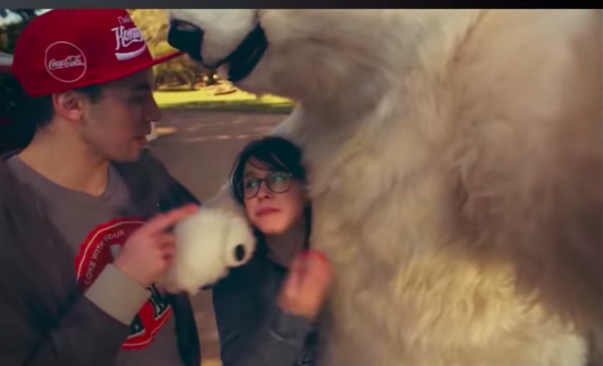 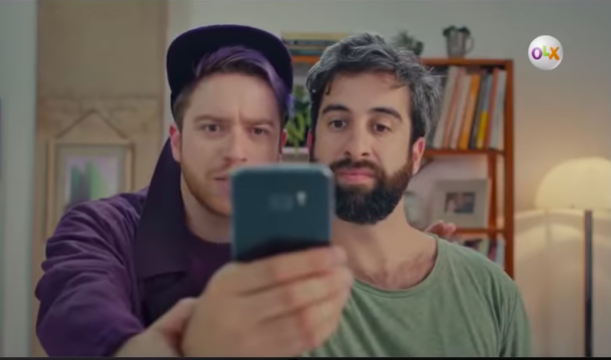 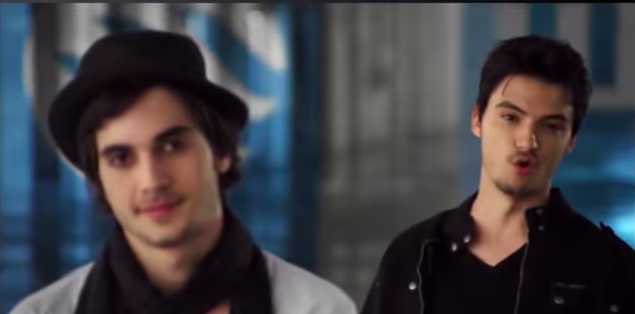 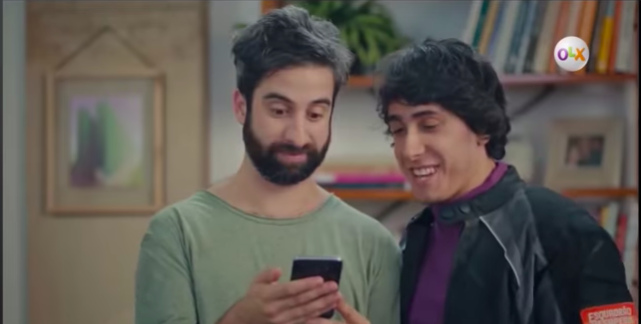 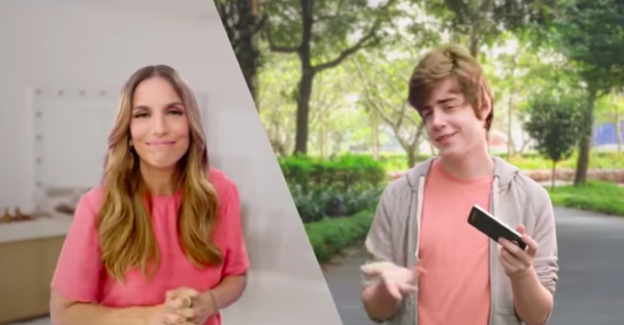 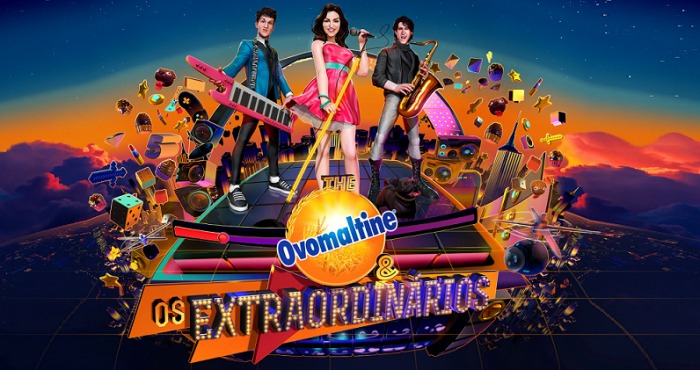 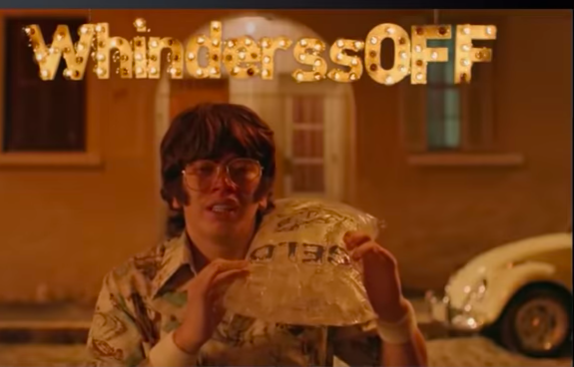 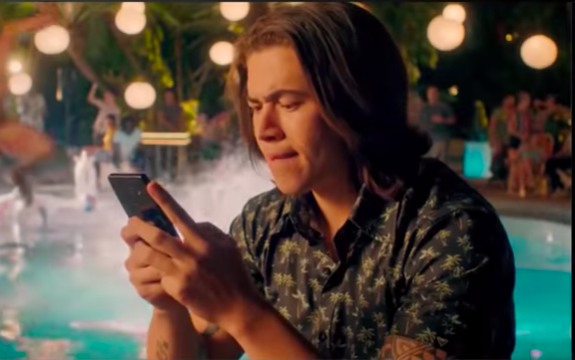 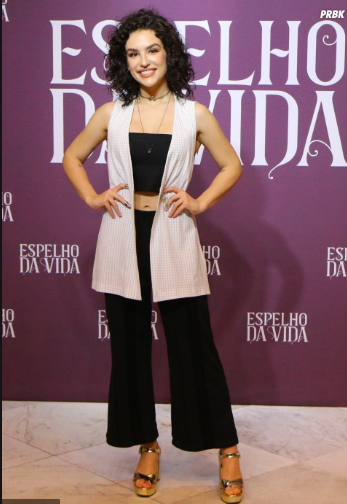 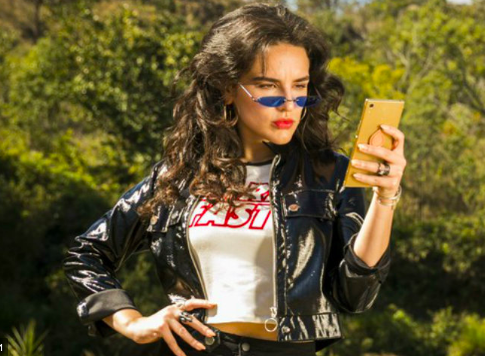 O QUE OS FAZEM TÃO ESPECIAIS?
-Ser autentico e verdadeiro – gente como a gente;-Mostrar situações reais do cotidiano e de suas próprias vidas;-Falar abertamente de sentimentos, frustrações, erros e acertos;-Conhecem profundamente seu público;-Conectam com seu público, gerando identificação e empatia;-Narrativas horizontais repletas de humor, dicas e aconselhamentos;-Variedade de temas e conteúdos;-Alimenta o anseio de que qualquer um pode ser como eles;
COLABS PARA ALCANÇAR OUTROS PÚBLICOS
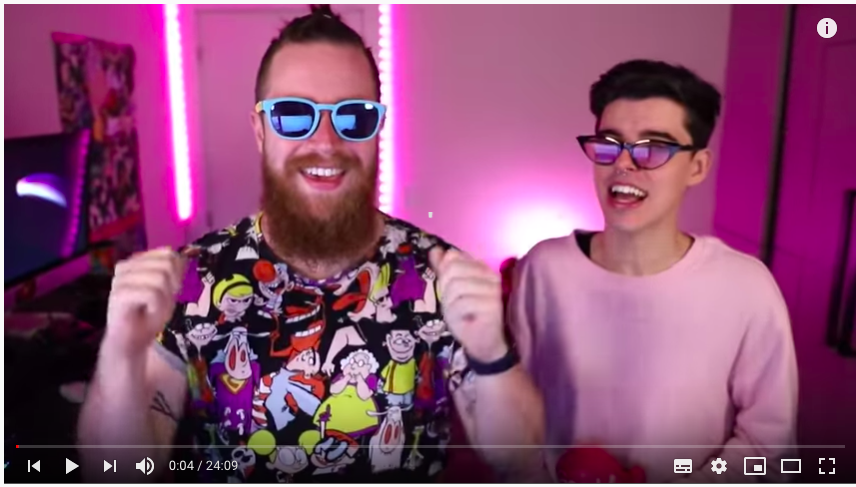 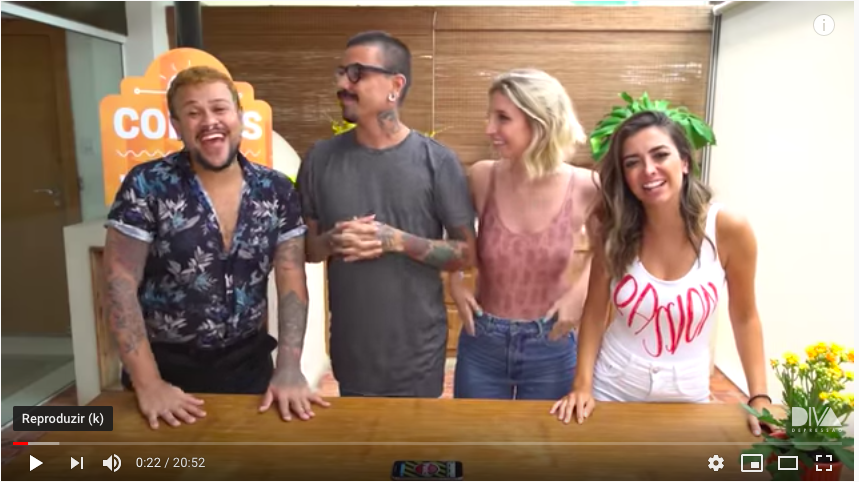 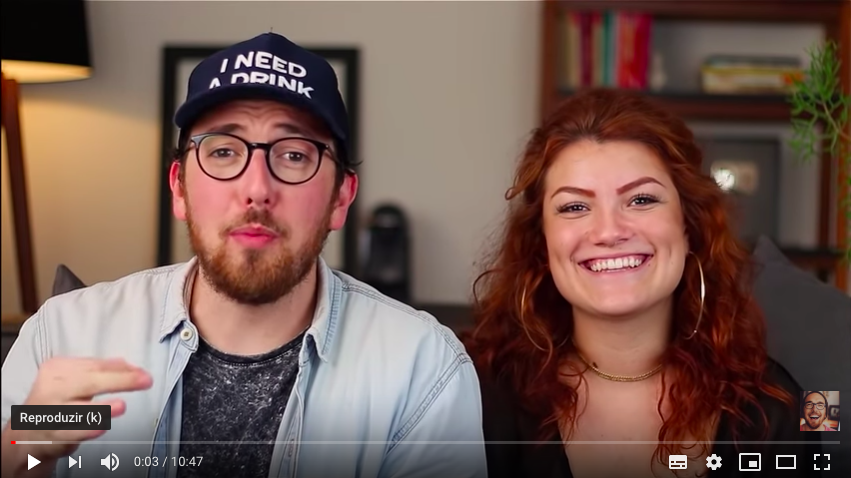 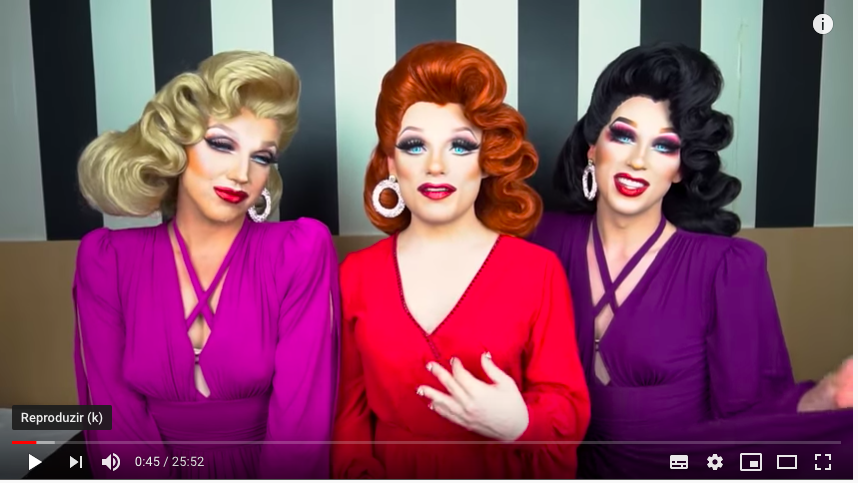 “Como o YouTube oferece uma enorme variedade de canais e conteúdo, o espectador não fica preso à programação fechada e aos horários que a TV impõe. Ele pode assistir quando for mais conveniente e a partir de diferentes dispositivos”. 

Afirma Fábio Utumi, 48, sócio-diretor da IQ Agenciamento, pioneira no gerenciamento de carreira de youtubers no país. É a mesma lógica que faz, por exemplo, o sucesso do Netflix.
GERAÇÃO DE YOUTUBERS
Primeira geração de youtubers: 
-Muito experimental, vídeos mais “caseiros”, se arriscavam na plataforma;

Segunda geração: 
-Profissionalizou-se e sabe que existe uma carreira a ser seguida;
-Adota uma linguagem mais próxima da televisiva;
-Valoriza a fama e audiência e acaba deixando a autenticidade de lado;
VALE TUDO PARA SER INFLUENCER?
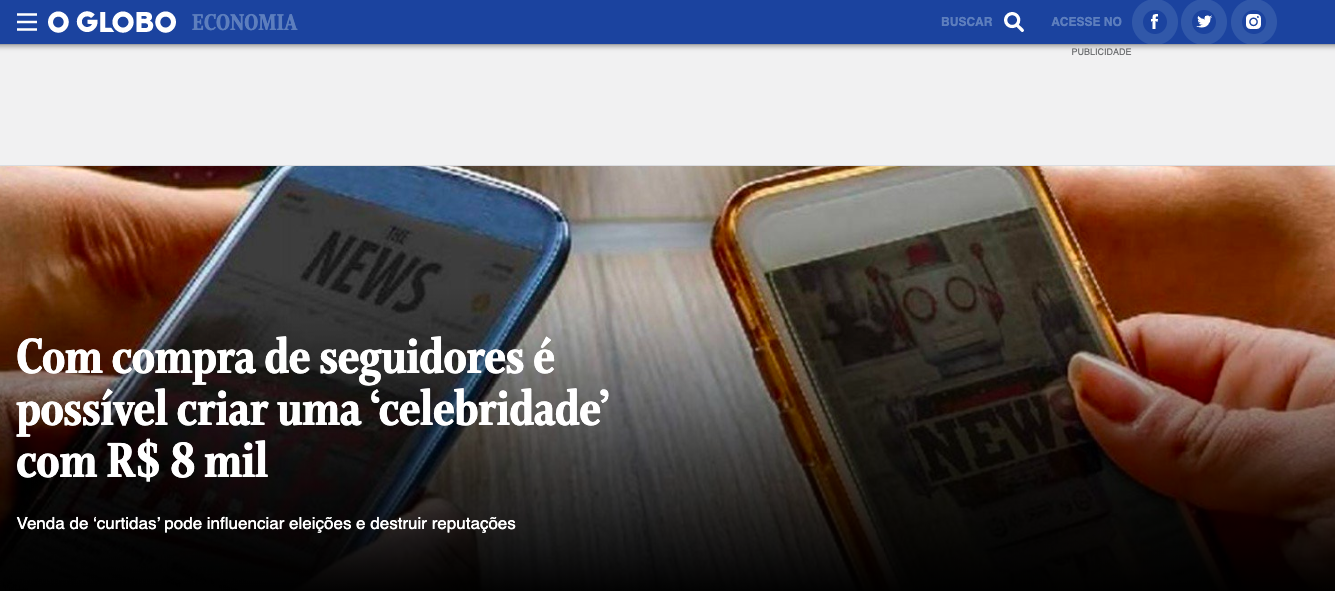